ПАРАЗИТИЗМ ЧЛЕНИСТОНОГИХ НА НАЗЕМНЫХ ПОЗВОНОЧНЫХ
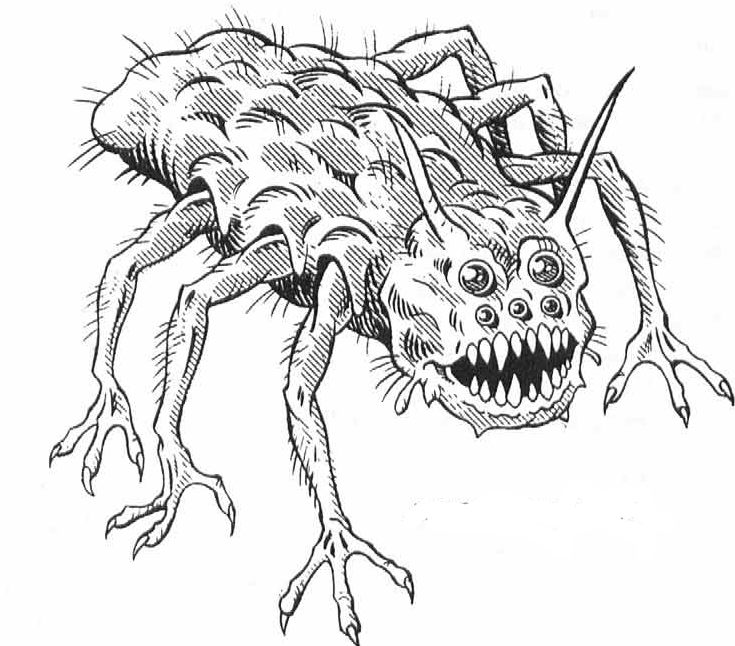 С.А. Леонович
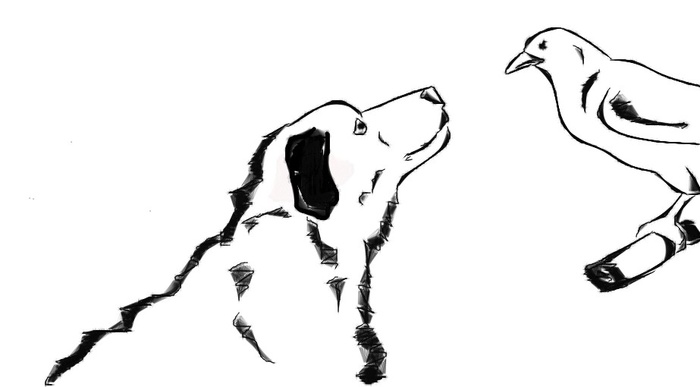 Виды симбиоза
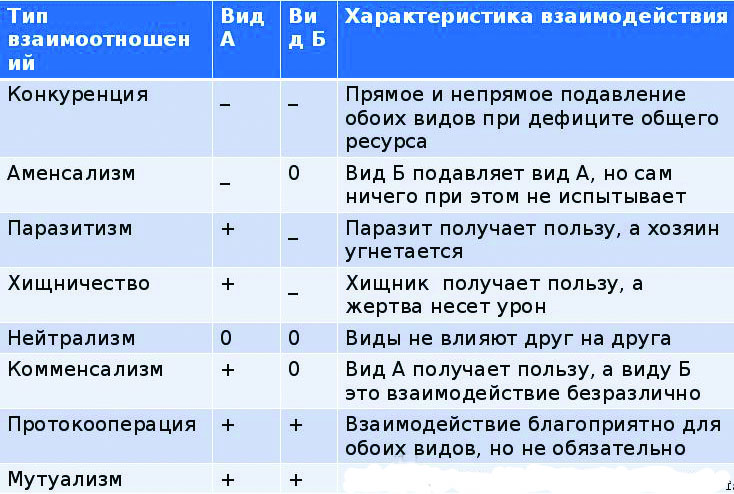 Паразитизм - форма межвидовых отношений, при которых один вид (популяция) использует другой в качестве источника питания и среды обитания, нанося ему вред, но не уничтожая его, и возлагая на него частично, или полностью, функцию регуляции взаимоотношений с окружающей (внешней) средой.
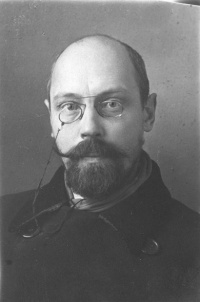 Валентин Александрович Догель
1982 - 1955
Позвоночные, используемые паразитами в качестве источника пищи и среды обитания, называются их хозяевами, среди которых различают несколько категорий.
 Основным (главным) хозяином называют организм, наиболее часто поражаемый в экосистеме определенным видом паразита, обеспечивающим оптимальные условия для его питания, развития и размножения. 
Дополнительный (второстепенный) хозяин реже поражается определенным видом паразита, но также обеспечивает возможности его успешного развития и размножения 
Случайный хозяин лишь в редких случаях поражается паразитом и мало подходит для его питания и обитания.
Примеры основных и дополнительных хозяев
Гамазовые клещи рода Hirstionyssus
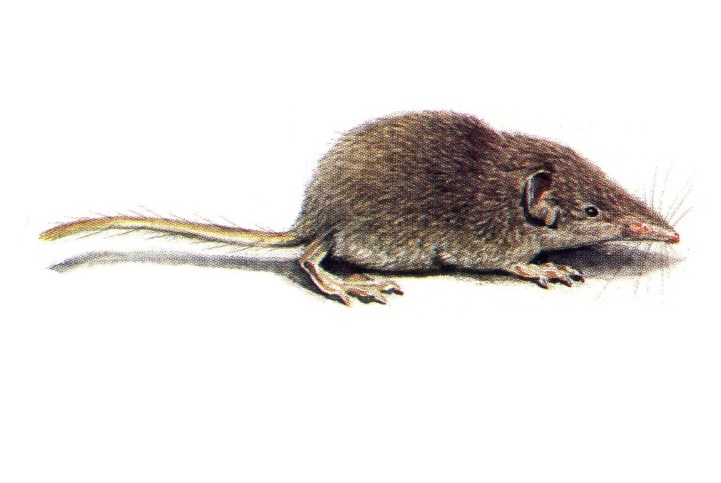 Hirstionyssus soricis
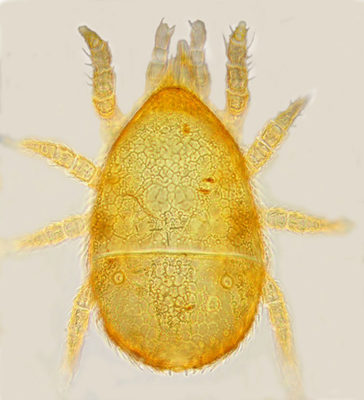 Малая бурозубка
 Sorex minutus
Основной хозяин
Разнообразные грызуны
Дополнительный
 хозяин
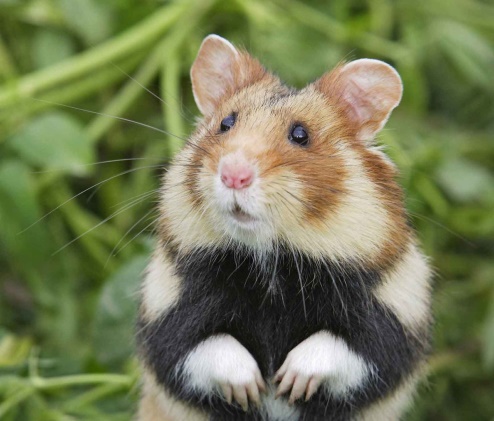 Hirstionyssus criceti
Основной хозяин
Хомяки р.  Cricetus
Примеры основного и случайного хозяина
Основной хозяин
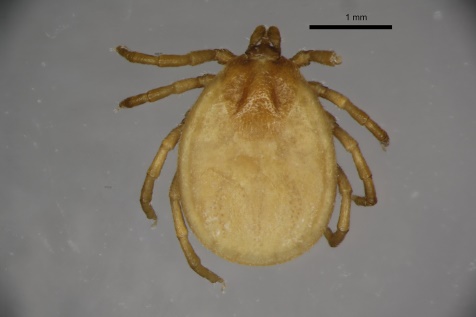 Ласточка береговушка
Riparia riparia
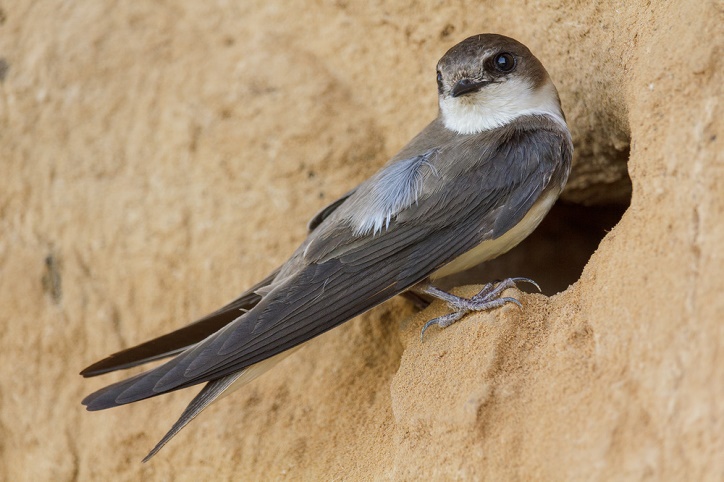 Ixodes lividus
Единичные экземпляры (в двух работах), 
повторные находки неизвестны
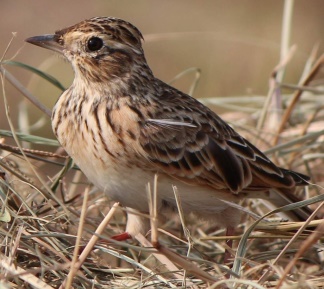 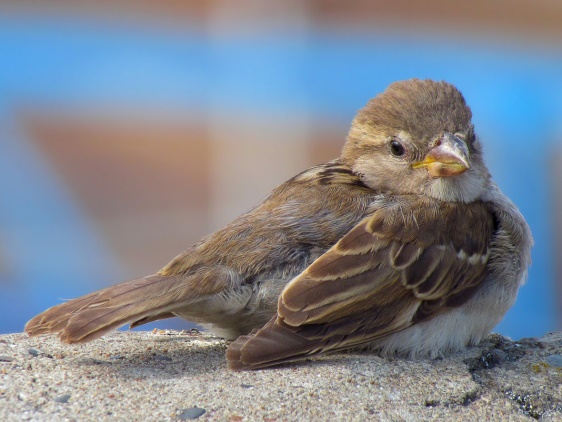 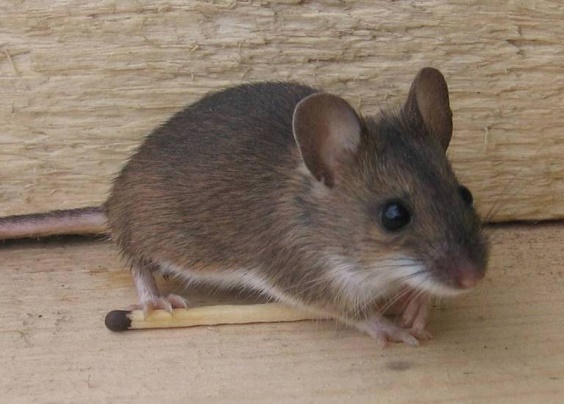 Полевой жаворонок
Alauda arvensis
Воробей домовой
Домовая мышь
Встречаемость – характеристика естественного распространения паразита в популяциях того или иного хозяина; встречаемость выражается количественными показателями экстенсивности и интенсивности заражения, а также пространственным (или географическим) распределением.

Интенсивность заражения - среднее число паразитов, обнаруженных на одном зараженном животном, выраженное в экземплярах.

Экстенсивность заражения - отношение числа зараженных животных к общему числу обследованных особей хозяина, выраженное в процентах.
Индекс обилия (ИО) - среднее число паразитов, обнаруженных на одном обследованном животном, выраженное в экземплярах.
Пример использования терминов
ВСТРЕЧАЕМОСТЬ  и ИНДЕКС ОБИЛИЯ в реальных работах
«Видовой состав временных эктопаразитов, их встречаемость и обилие меняются в зависимости от сезона года. Например, среднегодовые индексы обилия личинок и нимф Ixodes persulcatus на рыжей полевке составляли 0.2 и 0.1, а I. trianguliceps 0.13 и 0.1 соответственно. Однако в периоды кратковременных пиков активности клещей эти показатели поднимались у I. persulcatus до 0.74 и 0.44, а у I. trianguliceps до 0.32 и 0.39 соответственно. На обыкновенных бурозубках у I. persulcatus ИО составлял 1.31 и 0.1, а у I. trianguliceps — 1.93 и 0.59. ИВ увеличивались с 2—15 % среднегодовых до 20—30 % в периоды кратковременных максимумов. В результате на долю иксодид в это время приходится весомая часть общего паразитарного груза»
Из работы Балашова, Бочкова, Ващенка, Григорьевой, Станюкович, Третьякова «Структура популяций и экологические ниши эктопаразитов в паразитарных сообществах мелких лесных млекопитающих
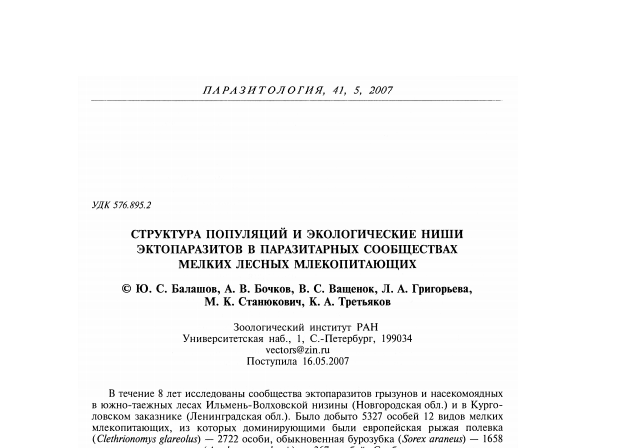 Паразитарная система
Паразитарная система — это взаимодействующие между собой в
биоценозе 2 или несколько видовых популяций, одна из которых является популяцией паразитов. Паразитарные системы, состоящие из 2-х компонентов (паразит  –  хозяин),
называются двойными или двучленными, а состоящими из трех компонентов (паразит – переносчик паразита – хозяин), называются тройными или трехчленными. Паразитарные системы бывают простыми, когда каждый ее компонент представлен популяцией одного вида, и сложными, когда какой-либо компонент системы представлен популяциями разных видов. Пример простой двучленной паразитарной системы — вошь – человек; простой трехчленной — риккетсии Провачека –вошь – человек; сложной двучленной — балантидий – человек, свинья
Разнообразие паразитических членистоногих
(насекомых и клещей)
Паразитические уховертки Dermaptera:  
сем. Arixeniina  и  сем. Hemimerina)
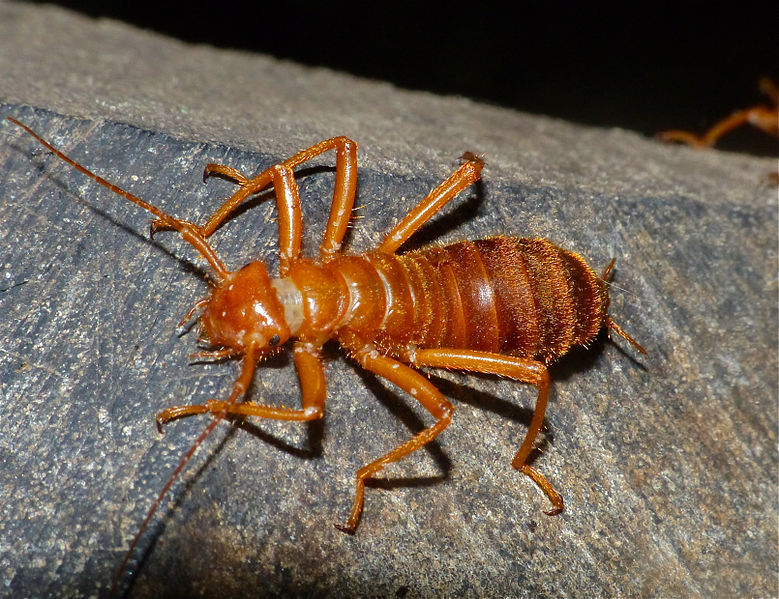 4 mm
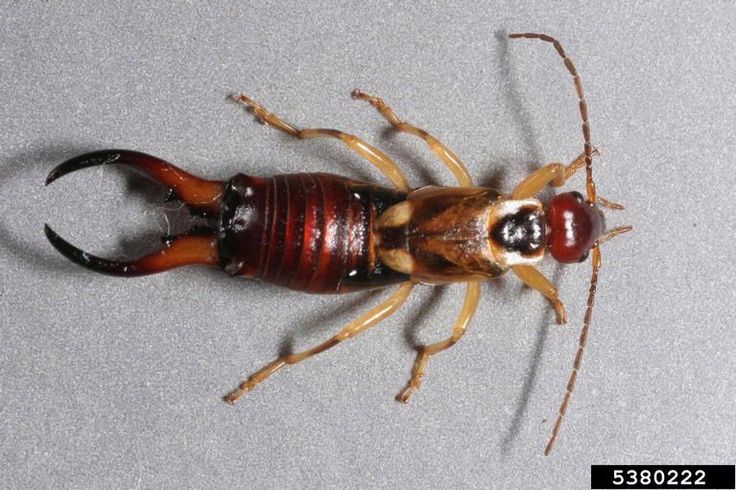 40 mm
Arixenia esau
Cricetomys
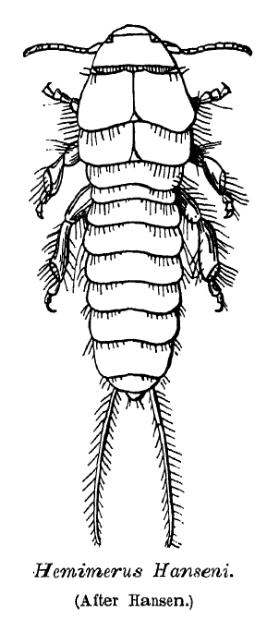 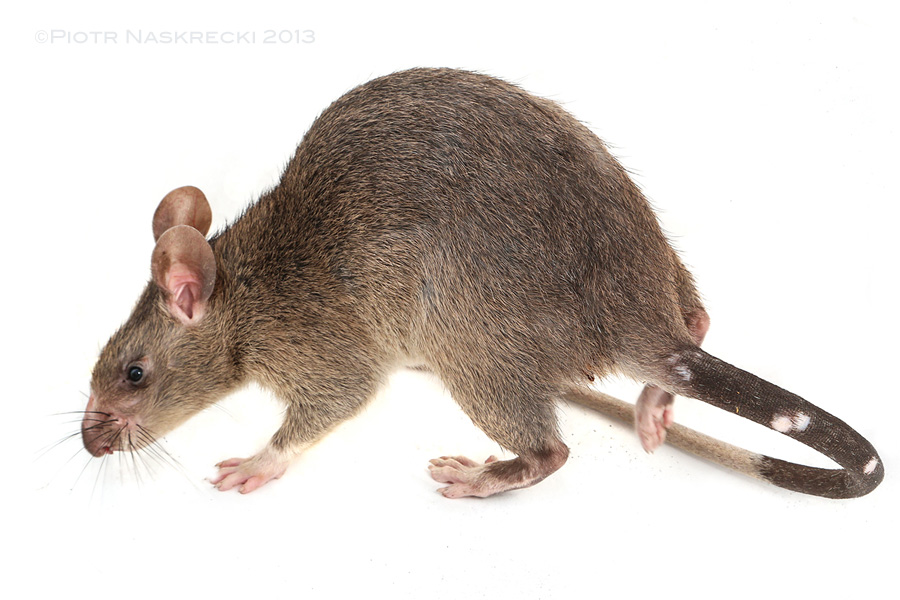 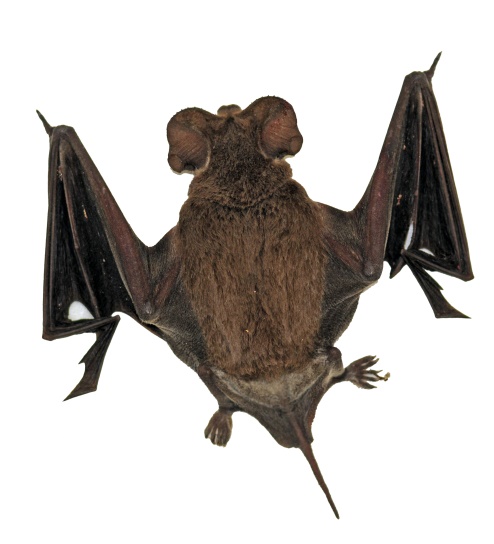 Molossidae
Бульдоговые летучие мыши
Гамбийская тростниковая крыса
Вши и пухоеды
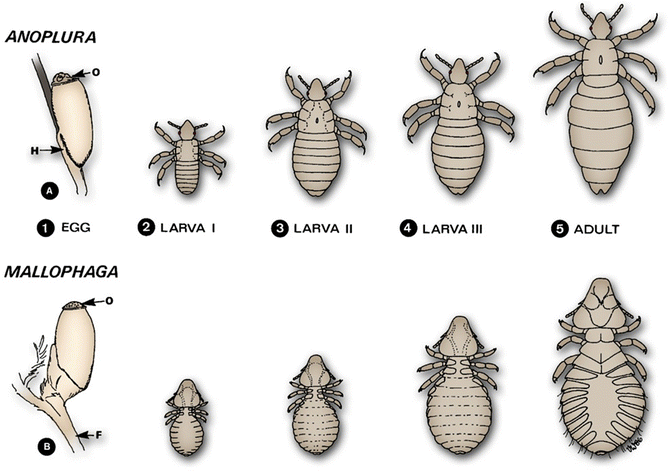 Вши (Anoplura)
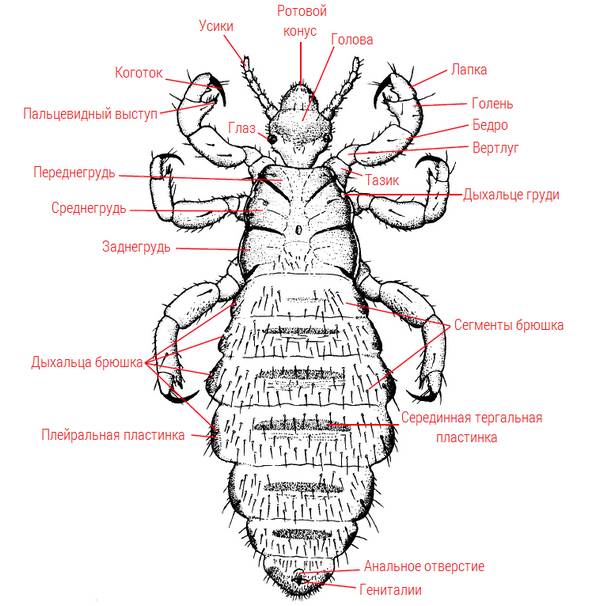 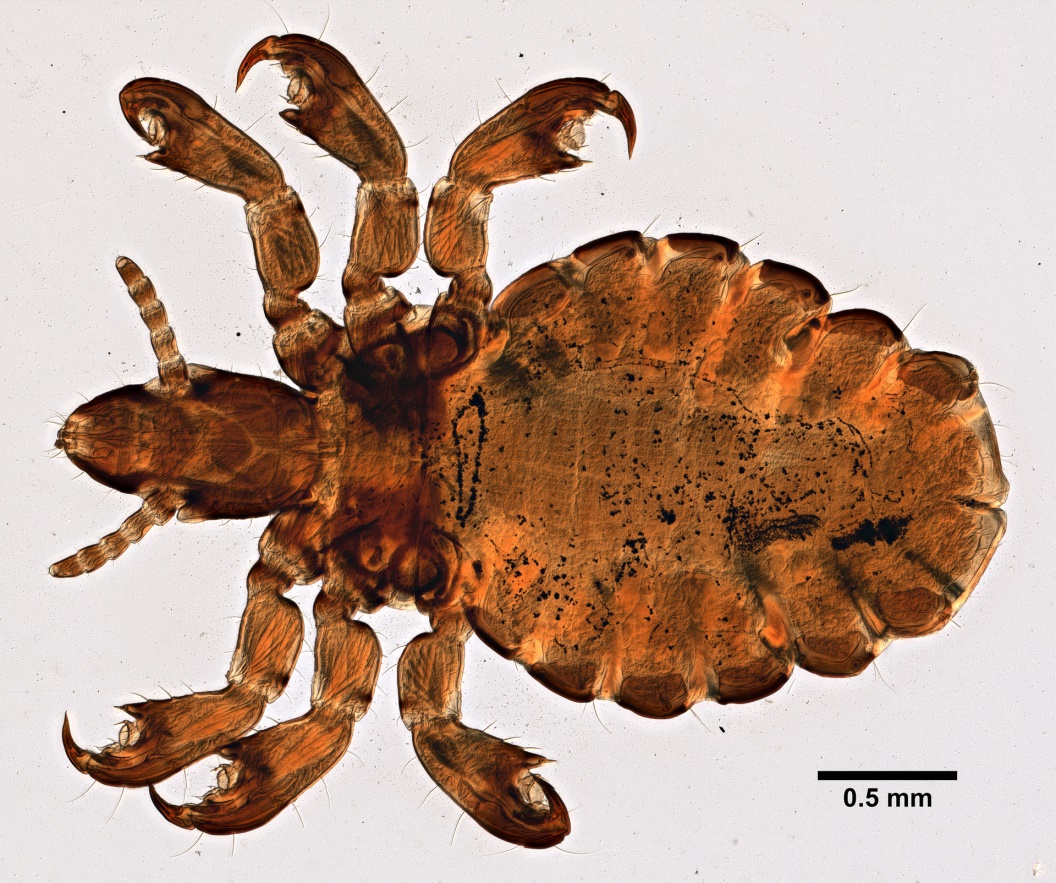 Постоянные однохозяинные эктопаразиты гематофаги
Вошь Pediculus humanis 
в растровом электронном микроскопе
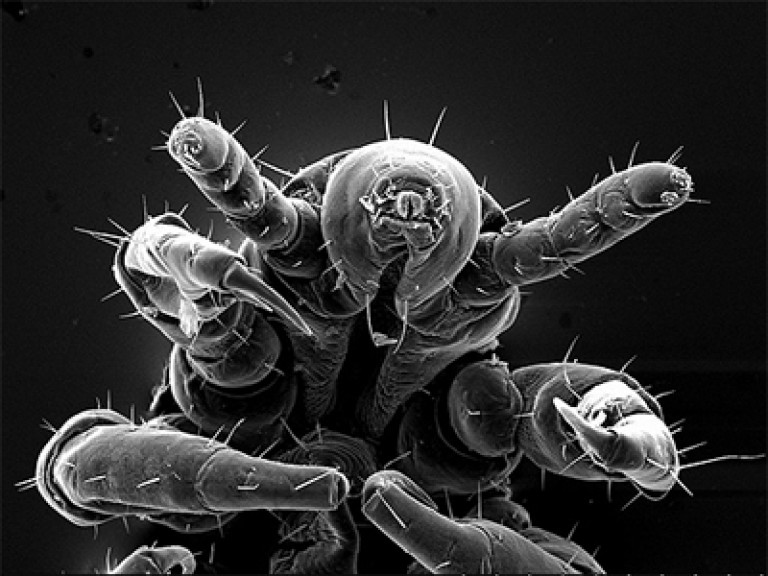 Вши – паразиты человека
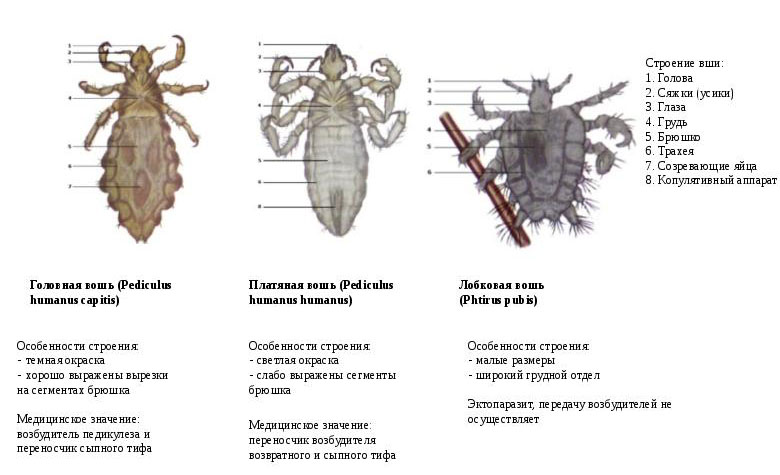 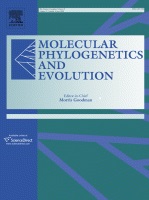 J.E.Light, M.A.Toups, D. L. Reed
What’s in a name: The taxonomic status of human head and body lice
Molecular phylogenetic and evolution 2008 vol 47 no 3
Яйца вшей (гниды) прикрепленные к волосам
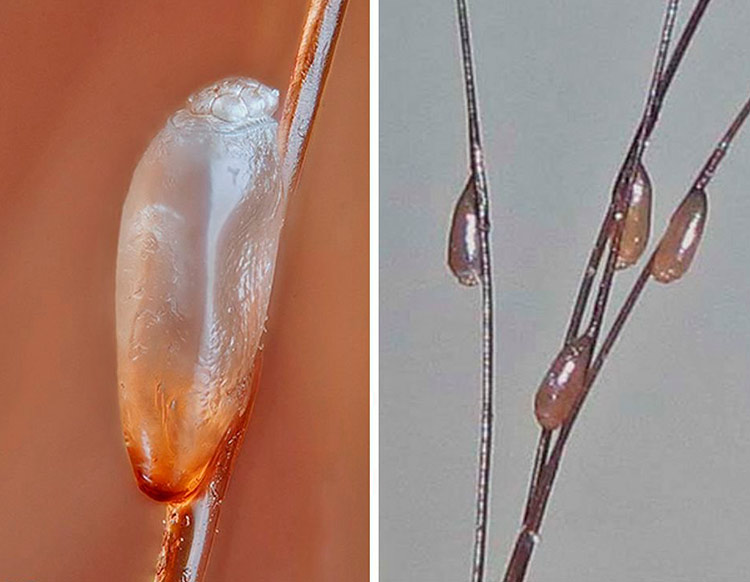 Кормление вшей на человеке-добровольце
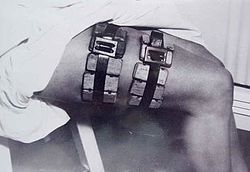 Рудольф Вайгль -  биолог, создавший первую эффективную вакцину от тифа.
Лобковая вошь  Phthirus pubis
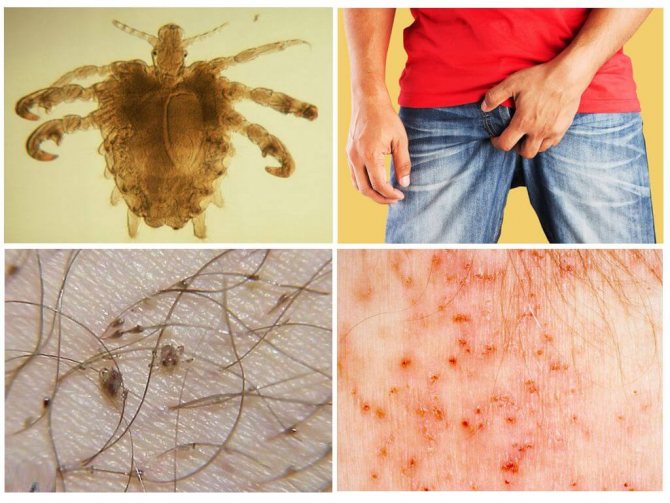 Пань Гу  - божество китайской мифологии
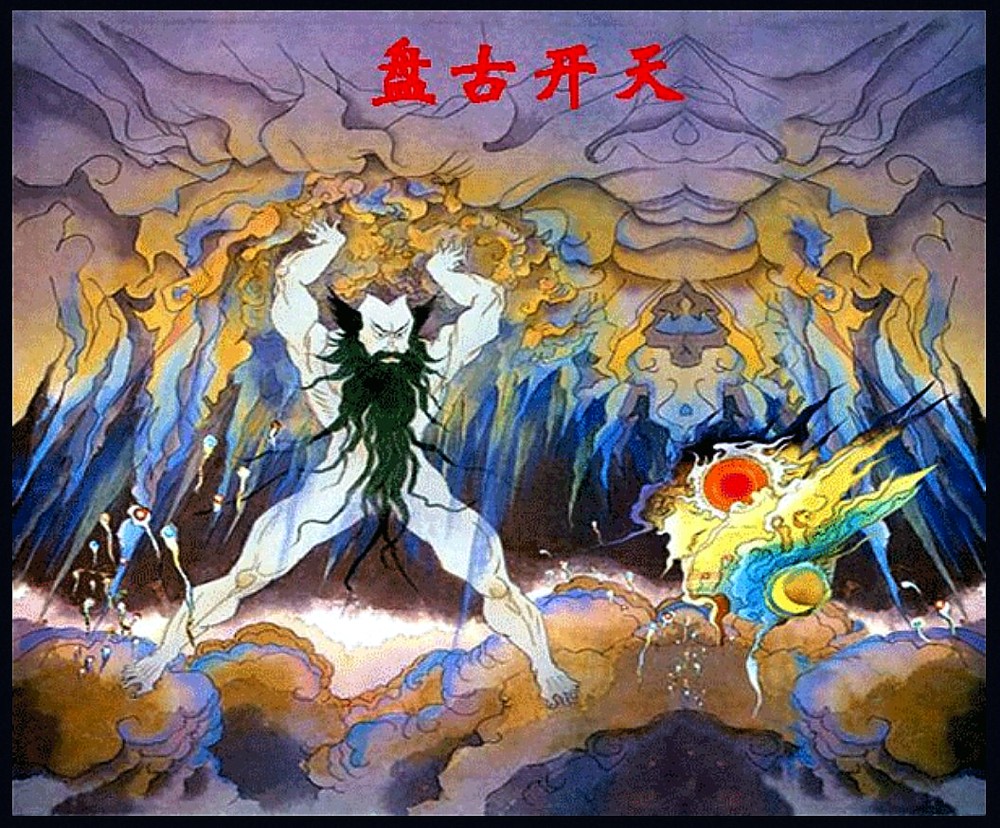 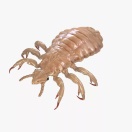 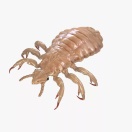 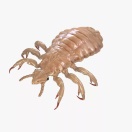 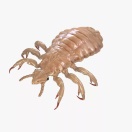 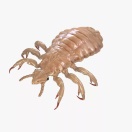 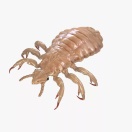 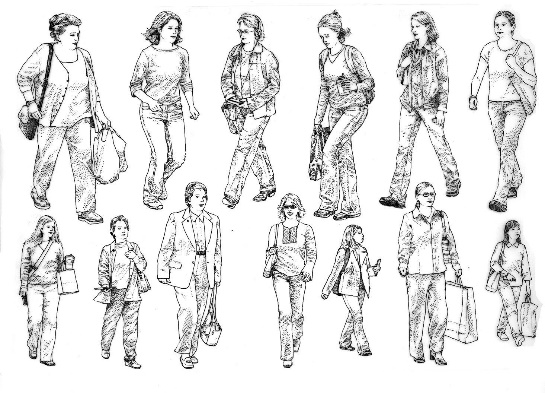 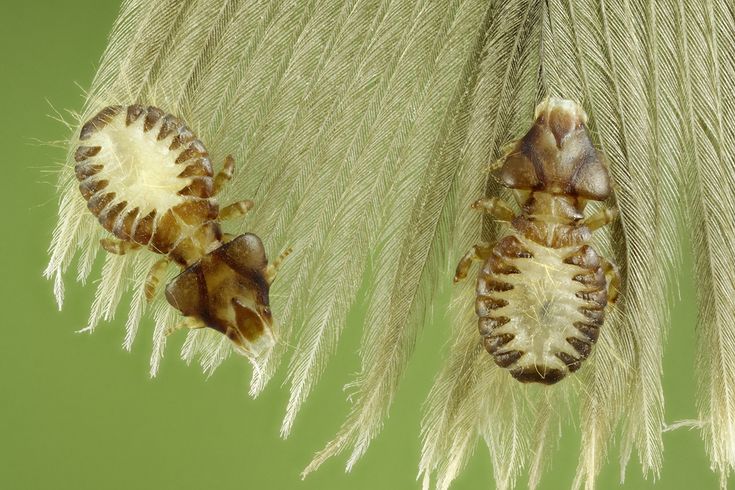 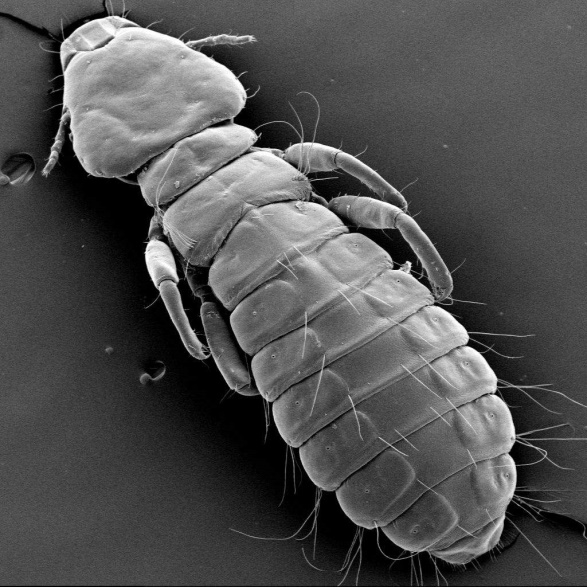 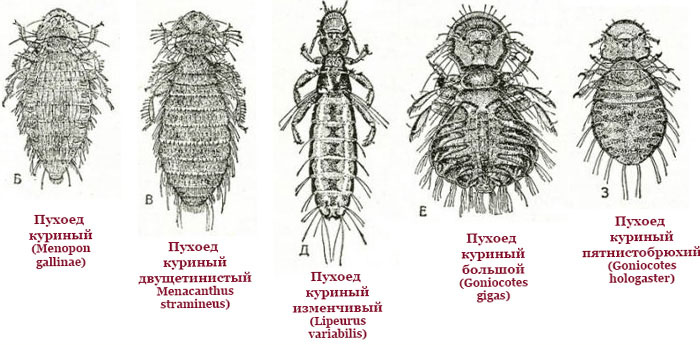 Клопы  Hemiptera
Семейство Постельные клопы    Cimicidae
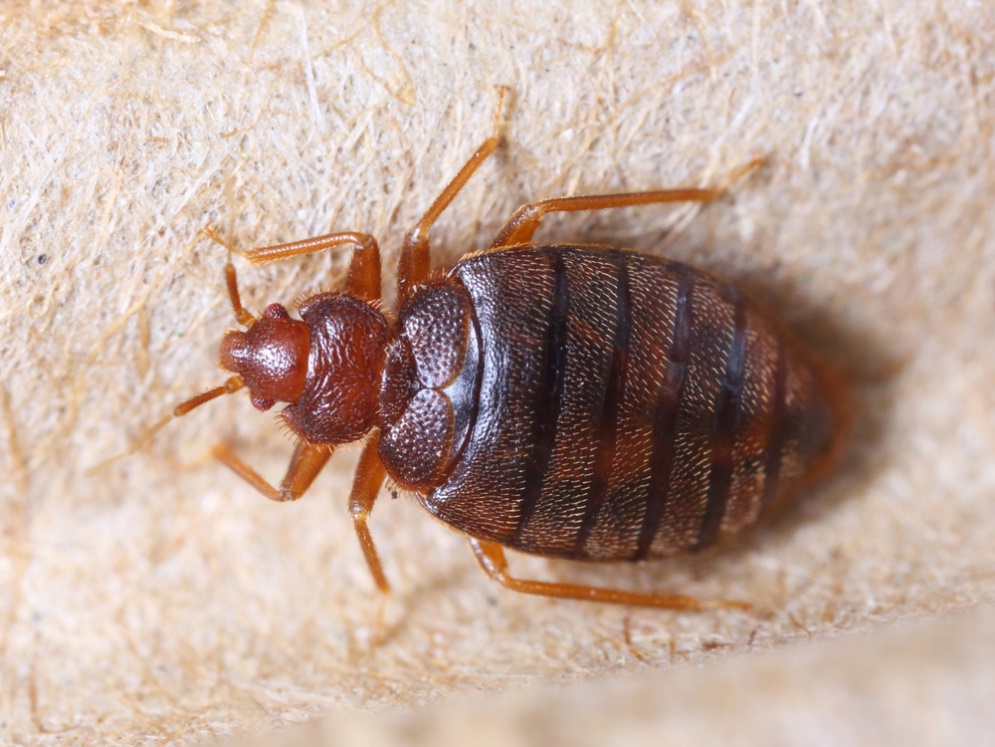 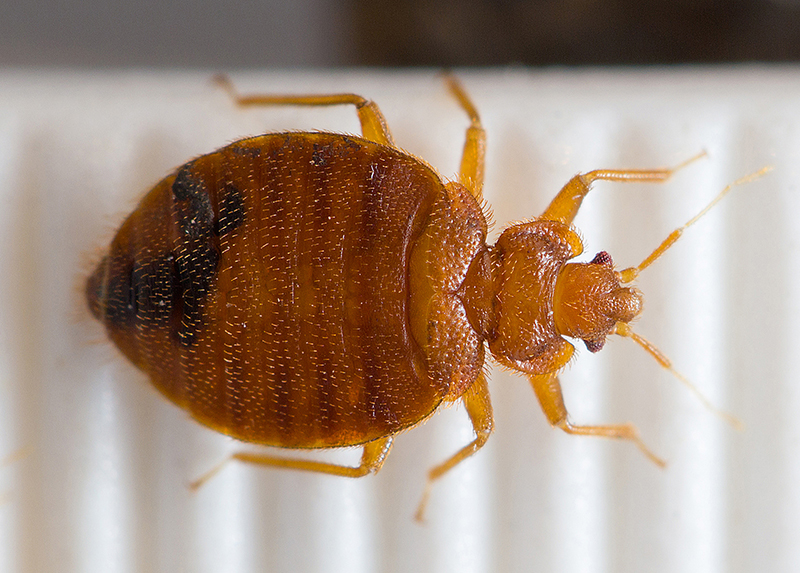 Cimex hemipterus
Cimex lectularius
Размножение постельного клопа
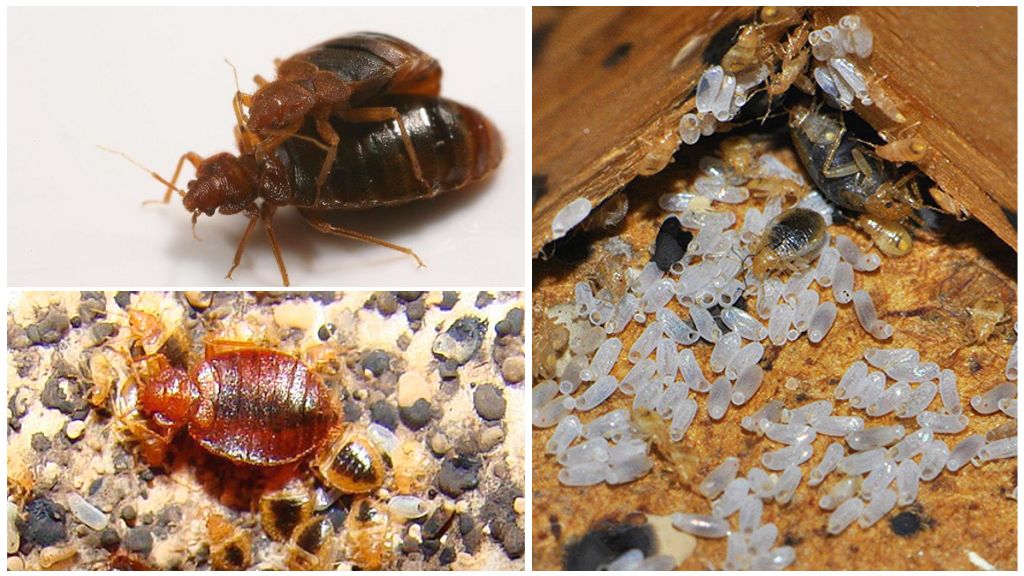 Триатомовые клопы (Клопы-убийцы)
Сем. Reduviidae         Подсем. Triatominae
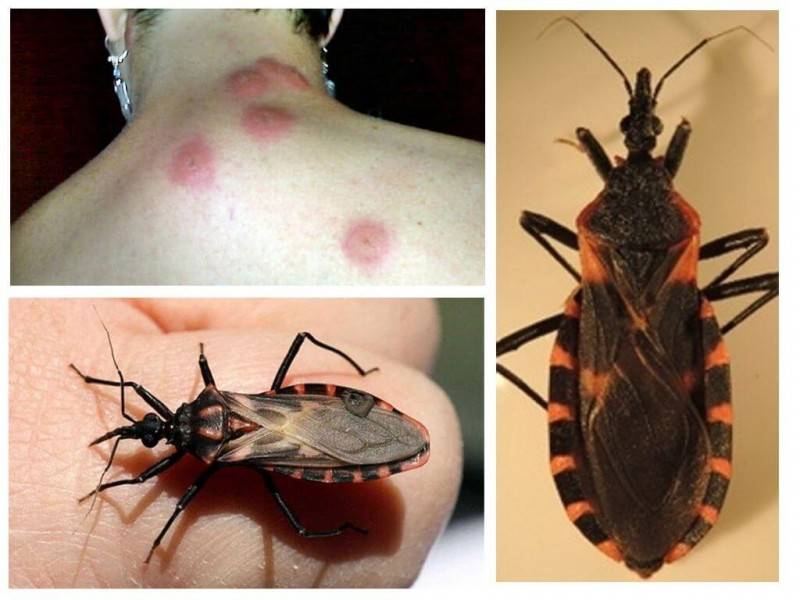 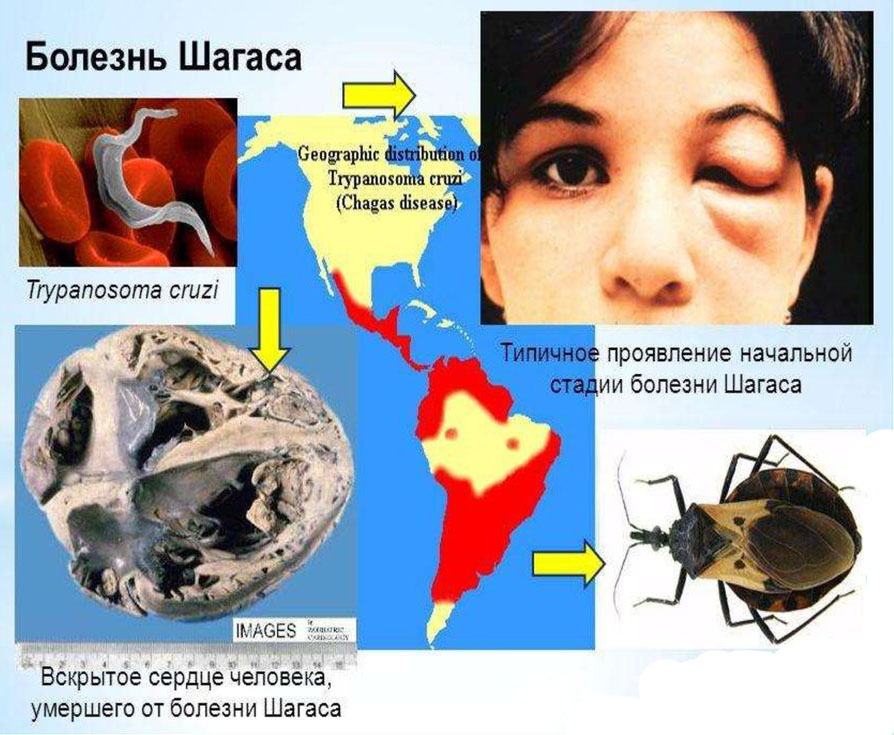 Блохи Siphonaptera
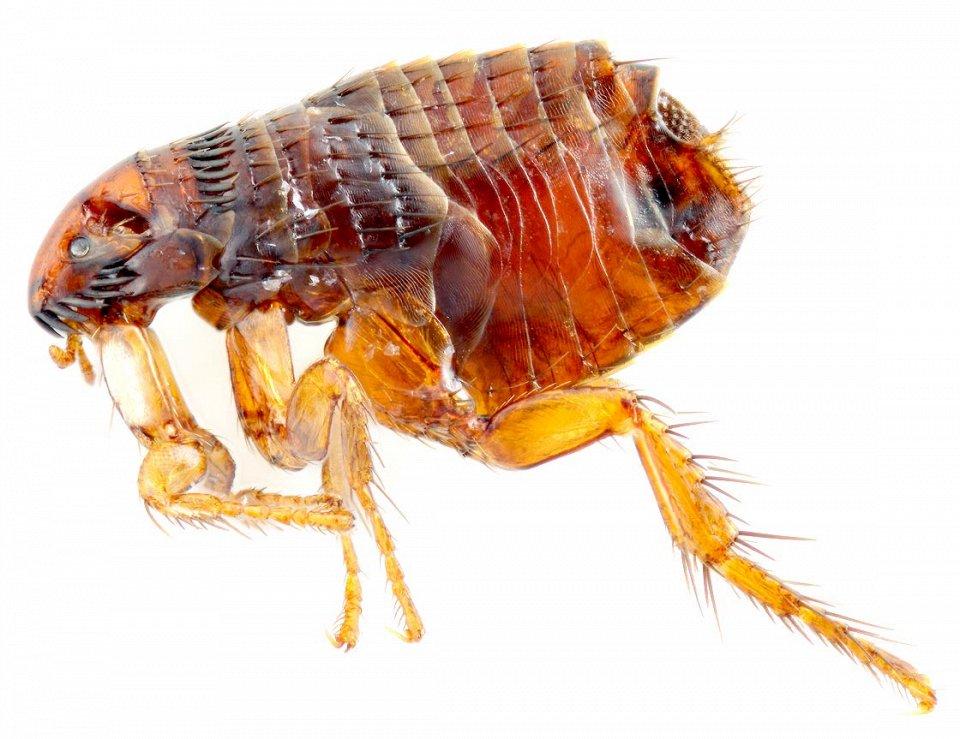 Чешуекрылые   Lepidoptera
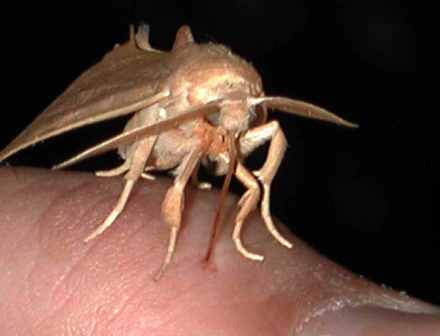 Питание из слезных желез или кровью
Кровь пьют только самцы. Самки прокалывают твердые покровы тропических плодов
Calyptra thalictri
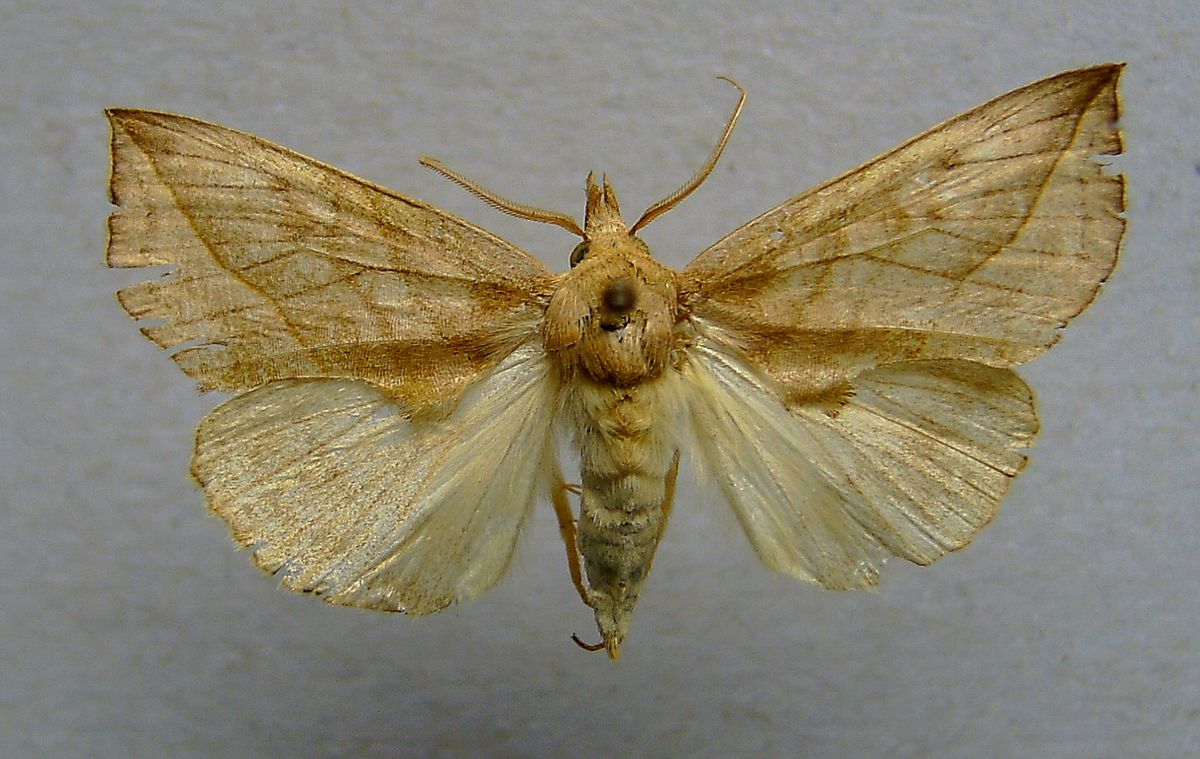 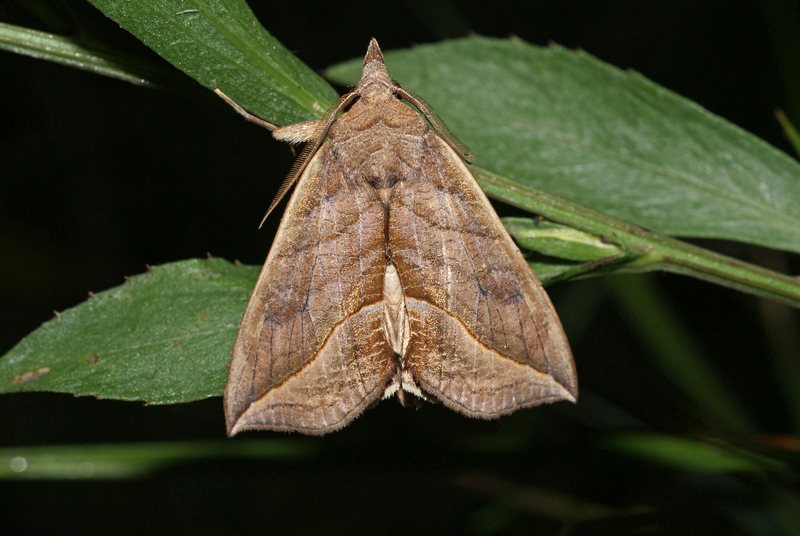 Двукрылые насекомые     отряд Diptera
Часто встречающийся перевод в русскоязычном Интернете и программах ТВ
Адекватный  перевод
Mosquito        Комар   Black fly           Мошка  Biting midge   Мокрец    Sand fly            Москит Gadfly               Овод Horsefly            Слепень
Муха         -          Fly
Москит
Черная муха
         -
Песчаная муха
Лошадиная муха         
Лошадиная муха
Фарли Моуэт «Пленники белой пустыни»
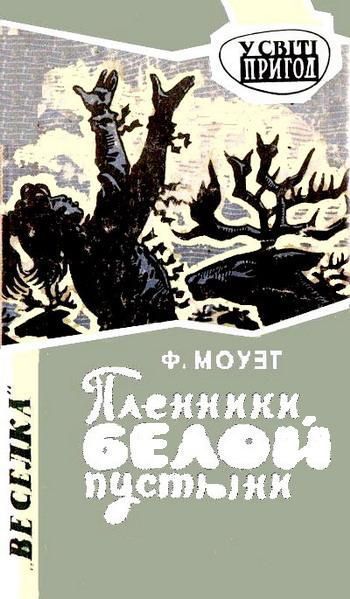 «Каноэ раскачивалось на плечах, подобно коромыслу огромных весов, а Джейми без конца прыгал со ствола на ствол, с одной кочки на другую. И будто нарочно, чтобы сделать путь ещё тяжелее, их атаковали чёрные мухи. Эуэсин нёс оба заплечных мешка и всё остальное. Он был нагружен как мул»
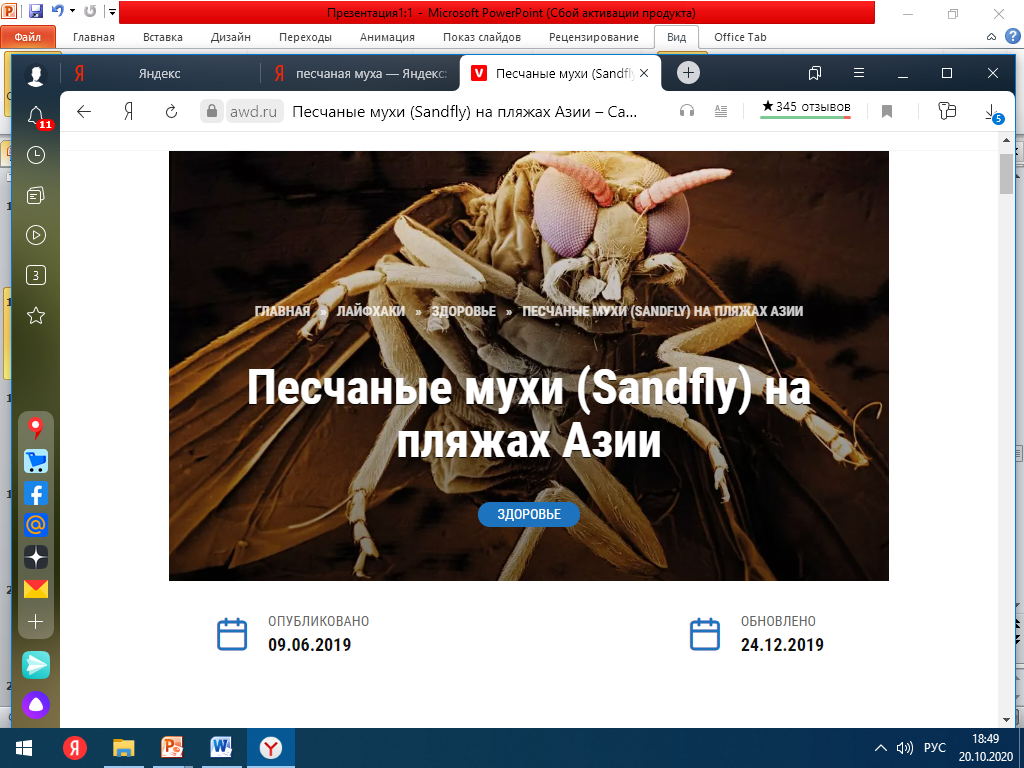 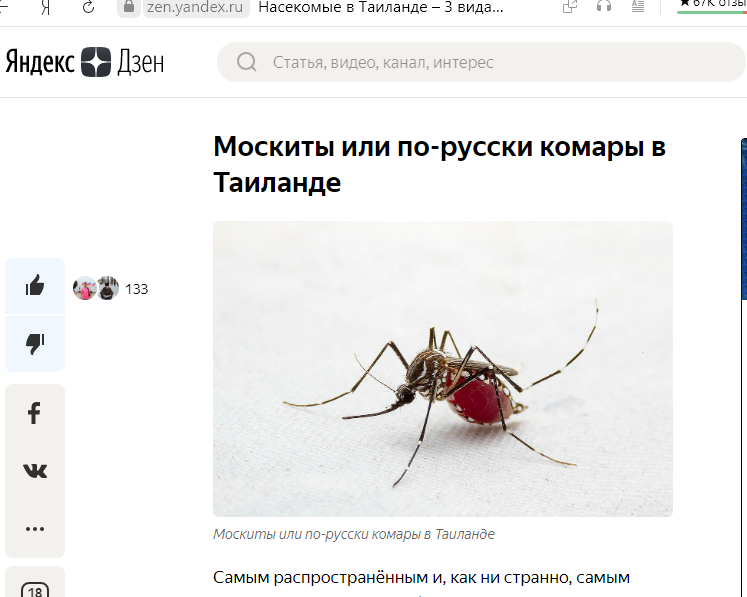 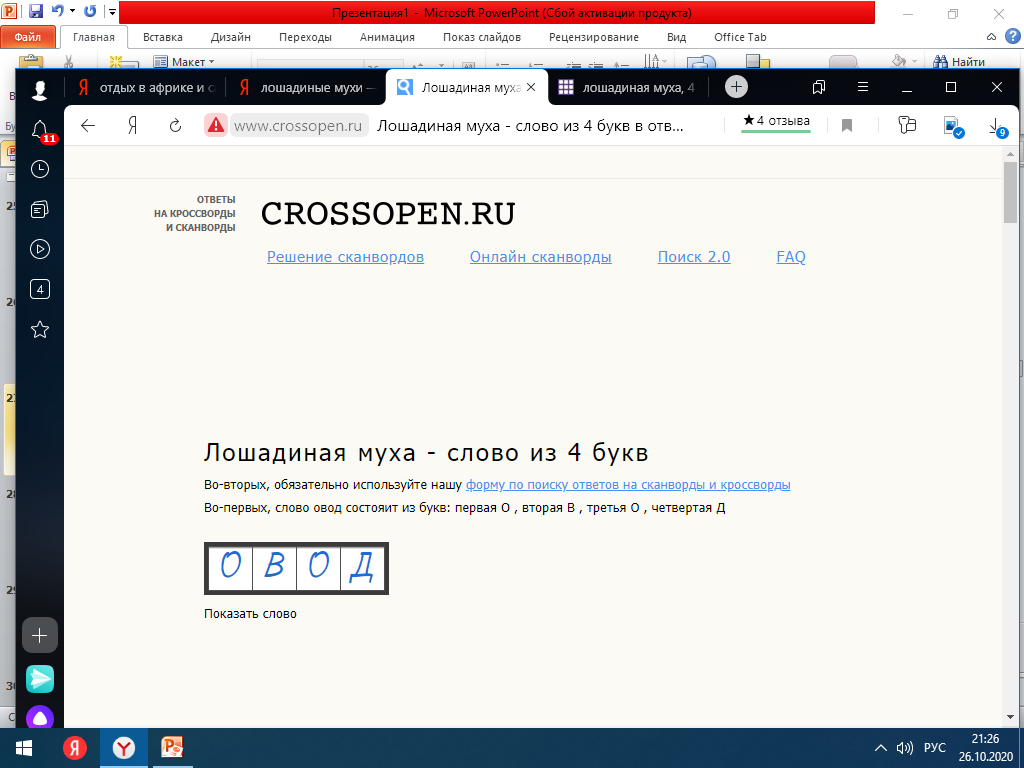 Мошки  Simuliidae
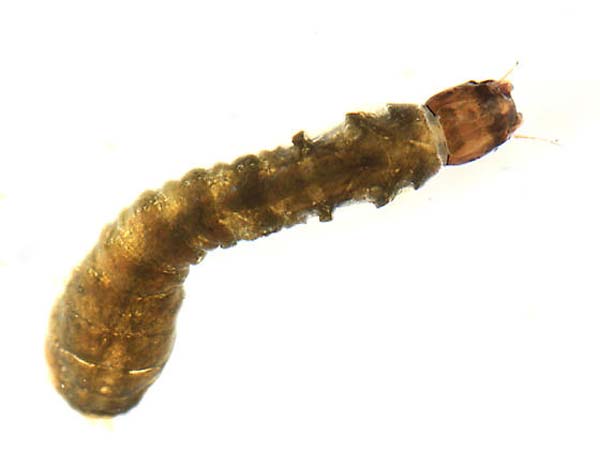 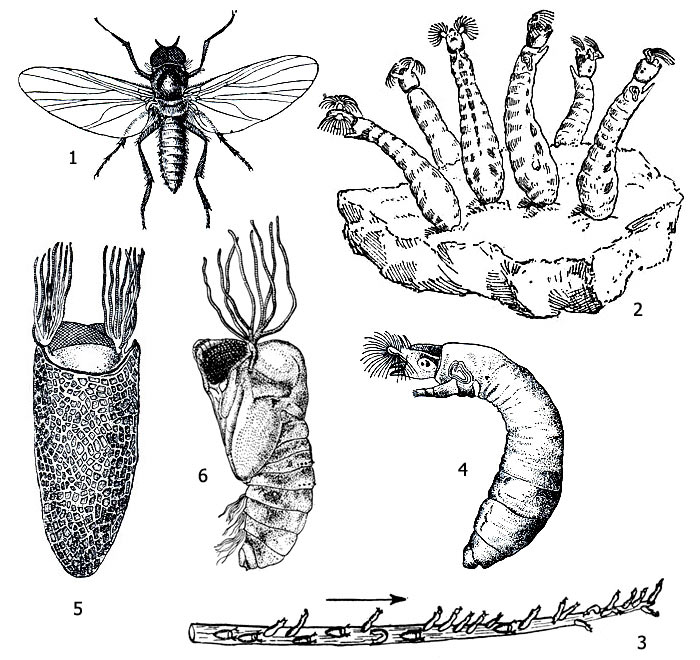 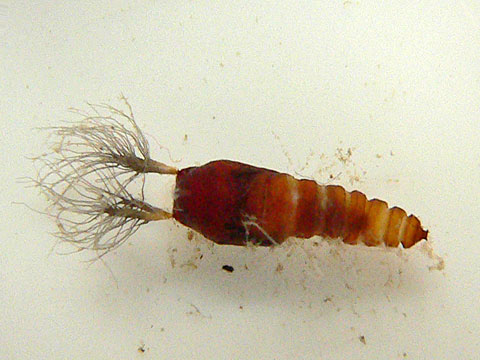 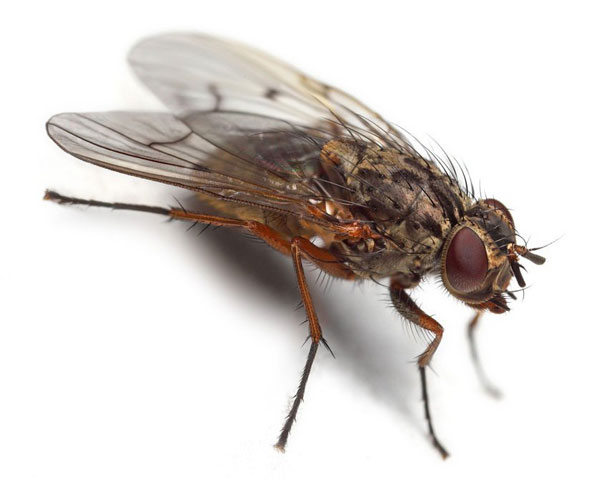 Мокрецы
Сем. Ceratopogonidae
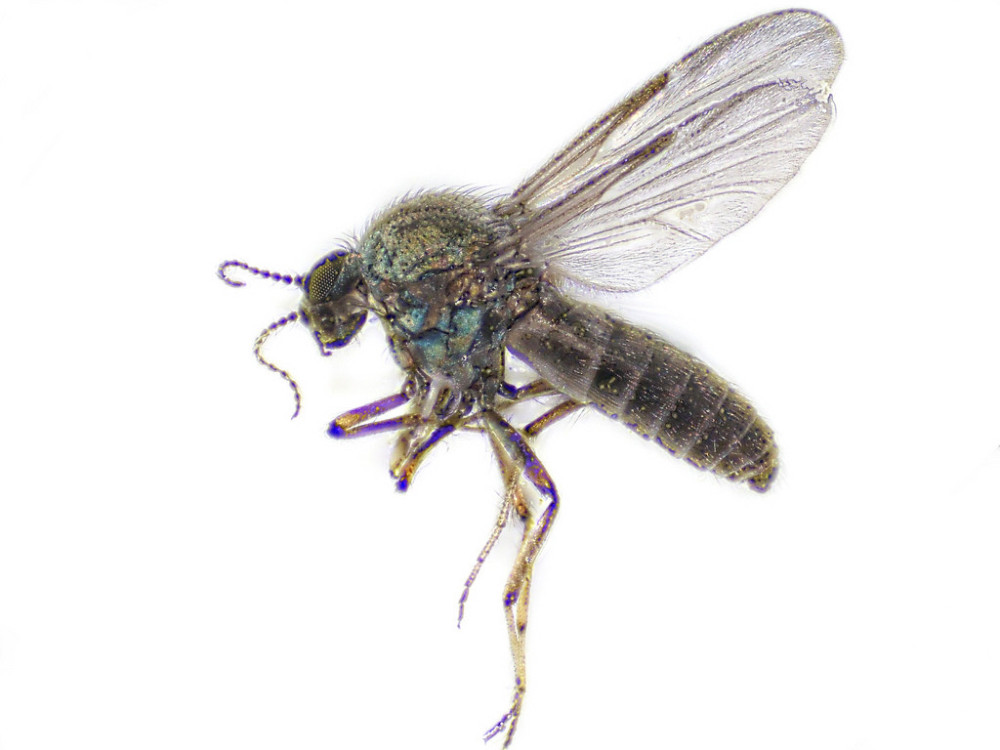 семейство очень мелких (самые крупные виды в мире не превышают 4 мм, подавляющее большинство меньше 1 мм) двукрылых насекомых подотряда длинноусых, самки имаго которых в большинстве случаев являются важным компонентом комплекса гнуса.
Москиты
Сем. Phlebotomidae
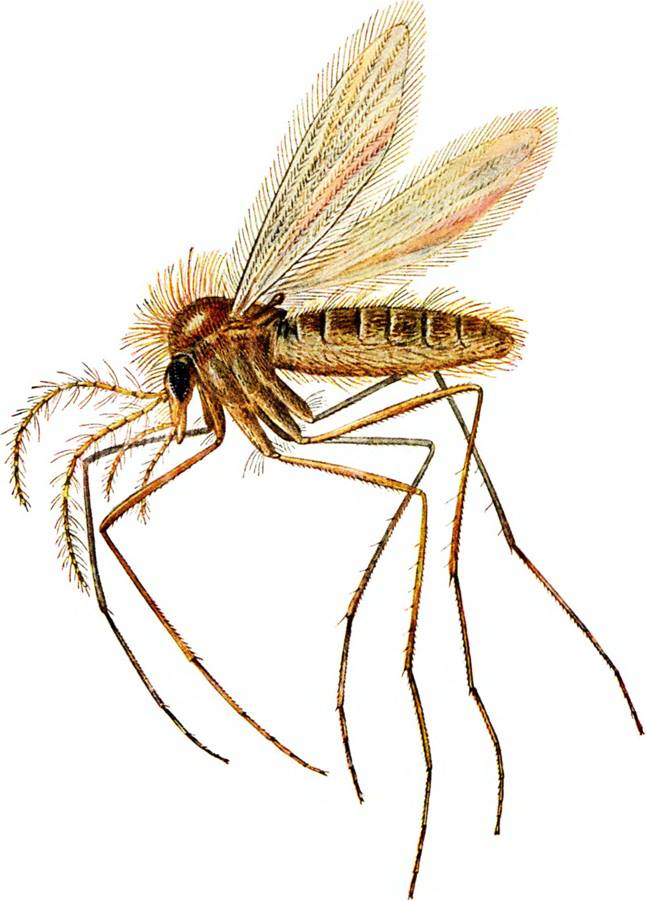 Подсемейство длинноусых 
двукрылых насекомых комплекса
 гнуса. 
Распространены преимущественно в тропиках и субтропиках. В отличие от комаров, личинки москитов развиваются во влажной почве, а не в воде.
Сем. Culicidae
Комары
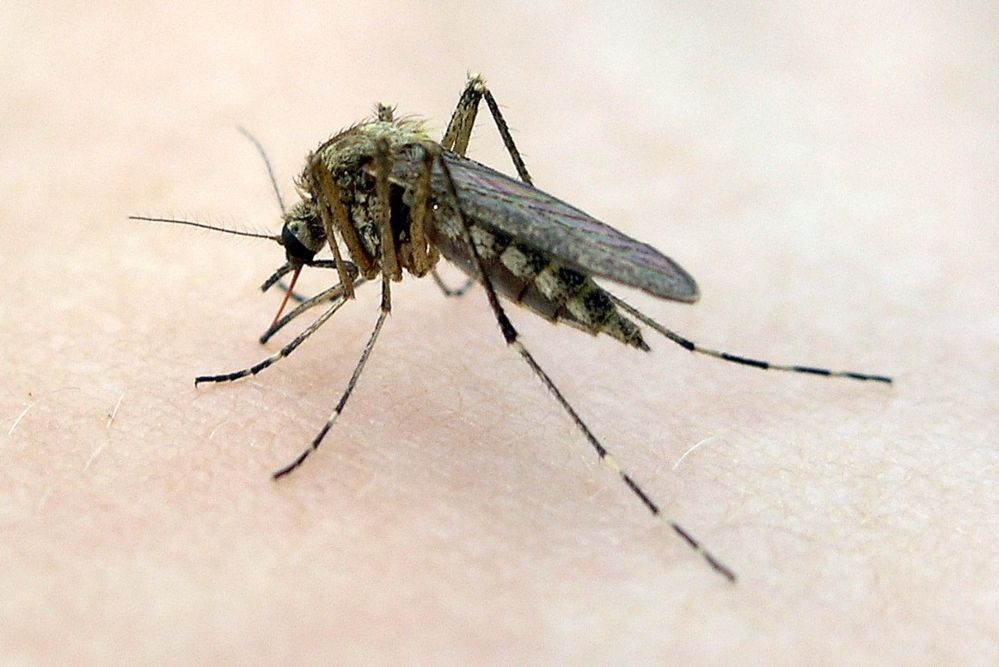 Мухи-кровососки
Сем. Hyppoboscidae
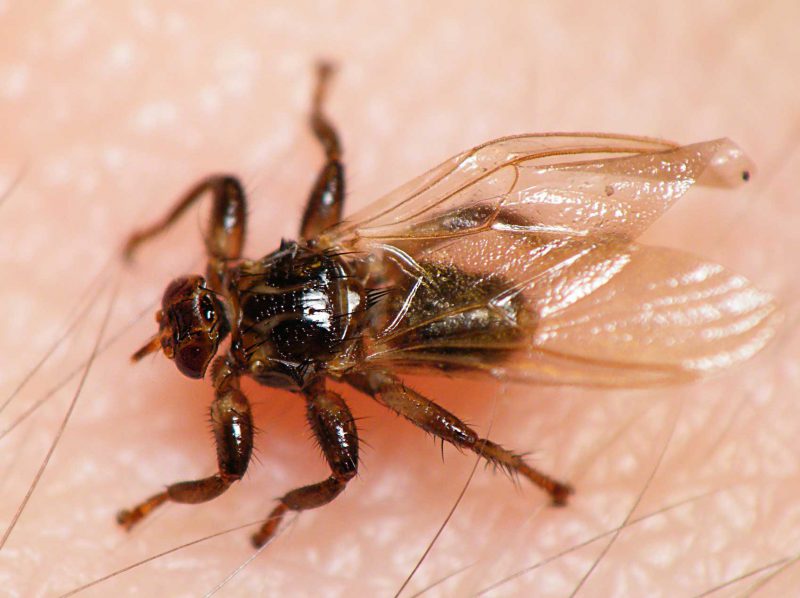 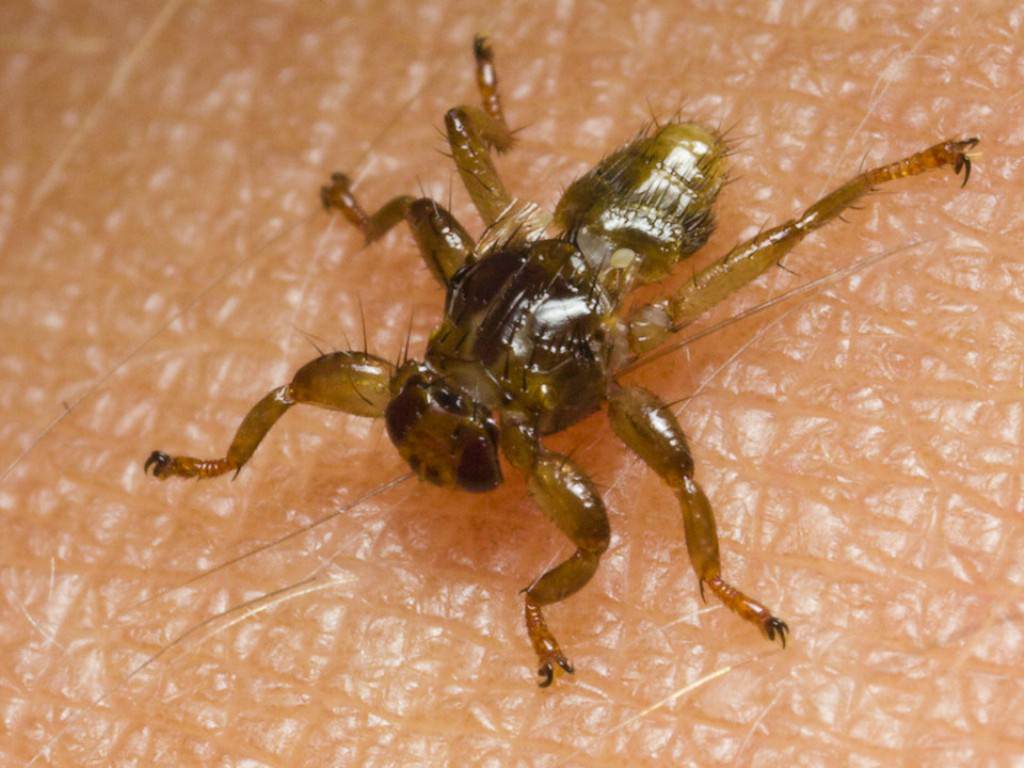 Lipoptеna cеrvi
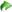 Слепни  Tabanidae
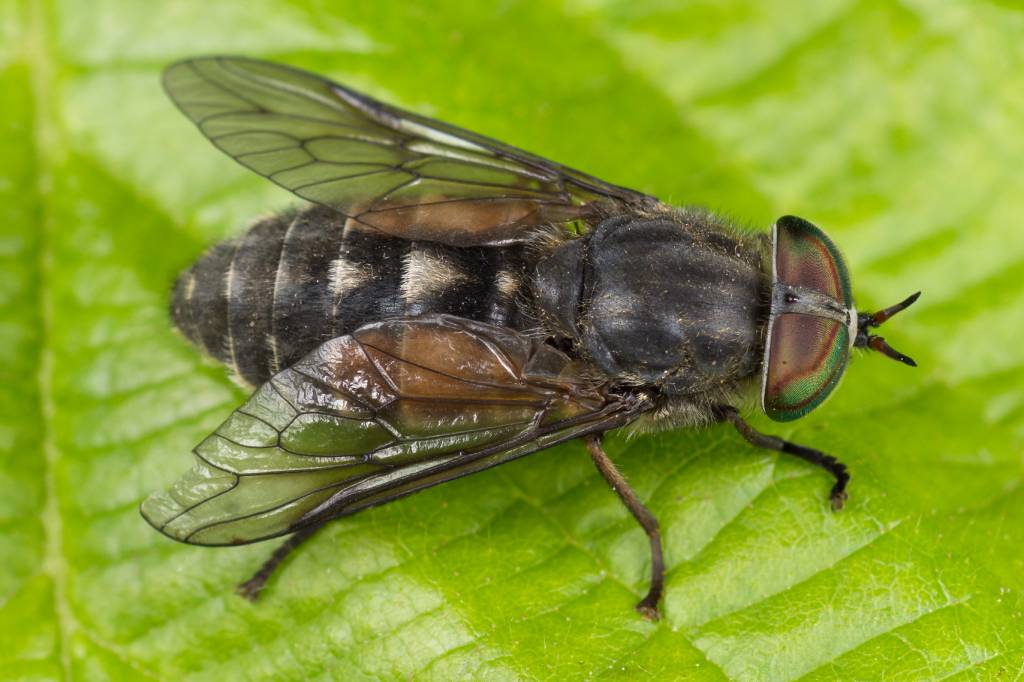 Hybomytra maculata
Помимо питания кровью позвоночных (преимущественно копытных) самки потребляют жидкие выделения растений или падь. Самцы питаются преимущественно  нектаром и падью . Взрослые слепни активны преимущественно днём в тёплое, солнечное время
Ловушка для слепней системы Манитоба
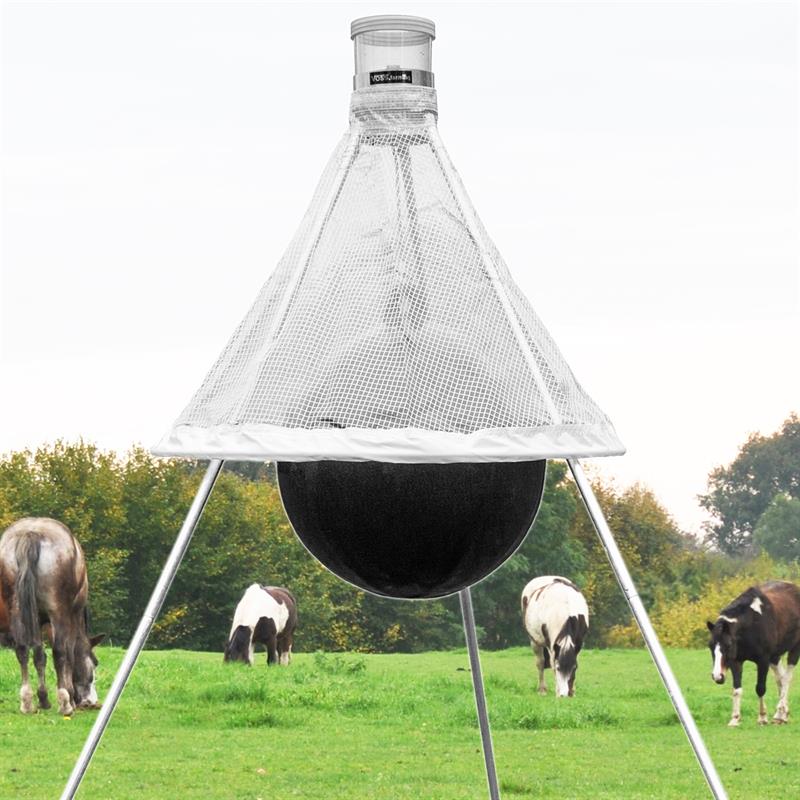 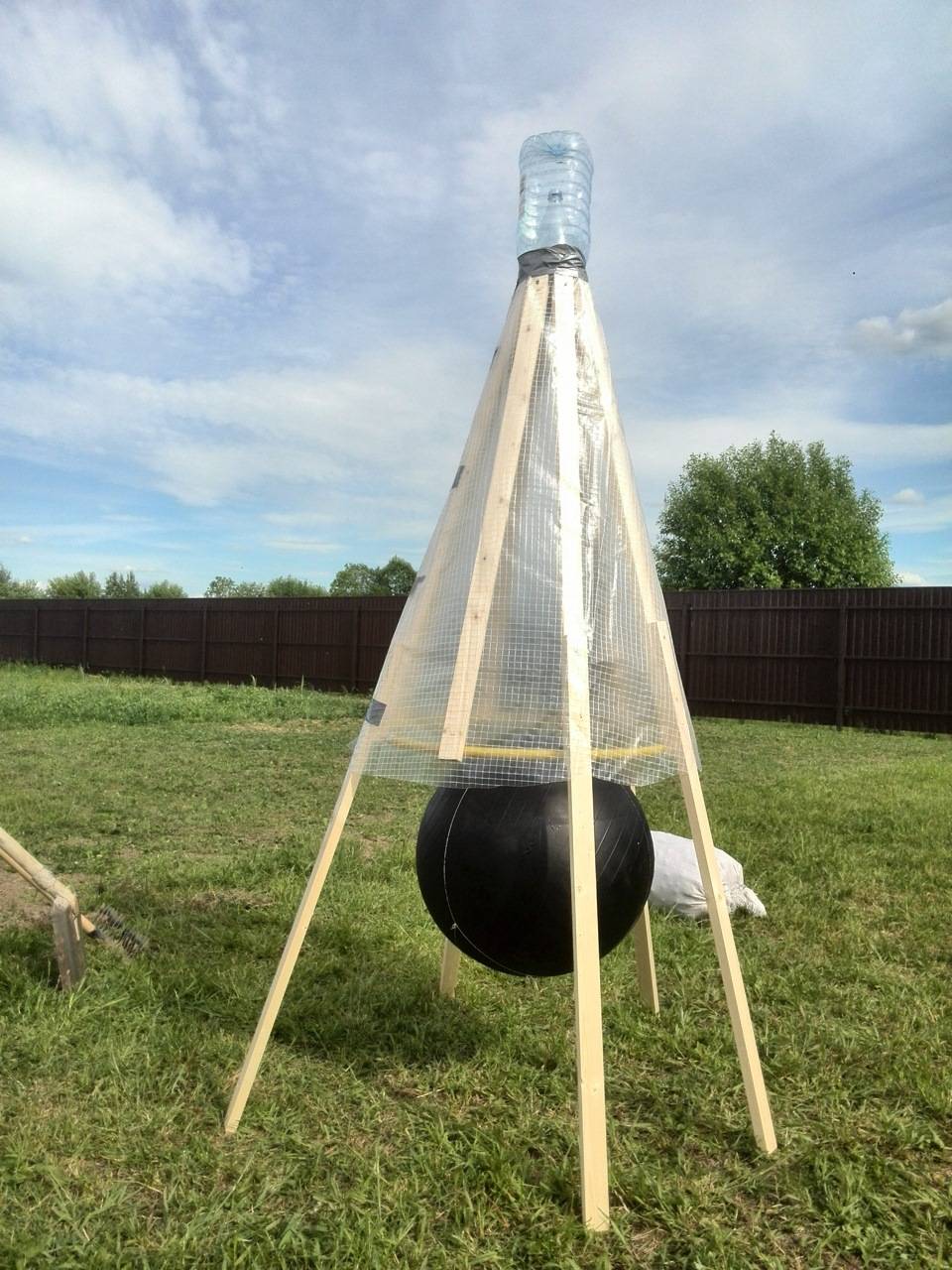 Сем. Glossinidae
Мухи цеце
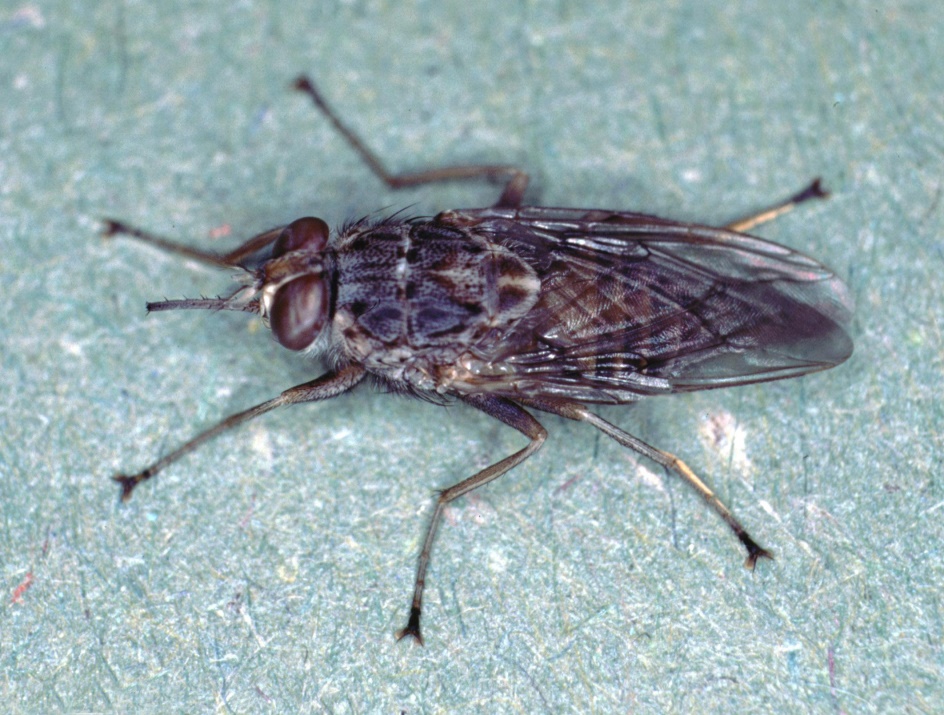 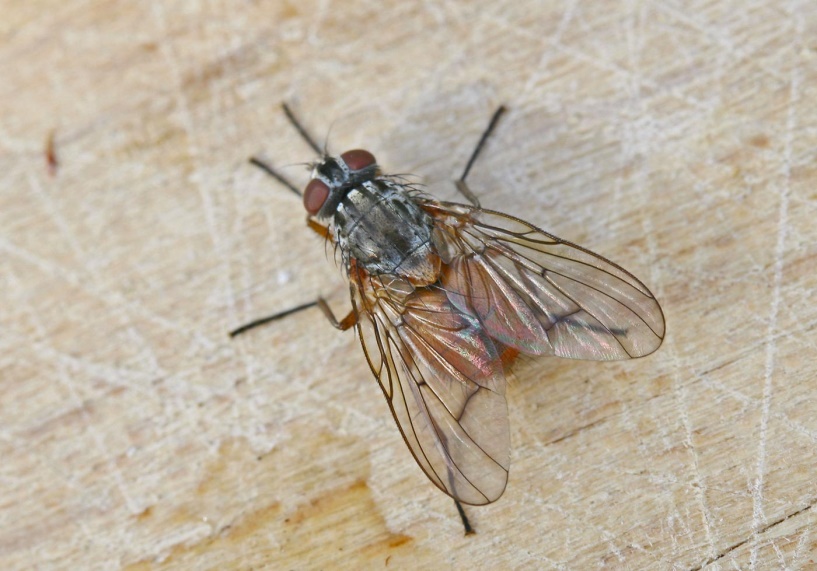 Musca domestica (Muscidae)
Glossina morsitans
Обратите внимание на характер складывания крыльев